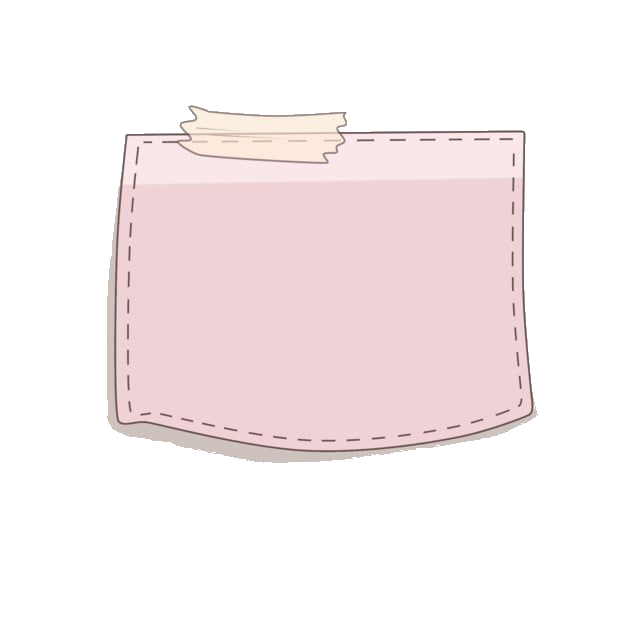 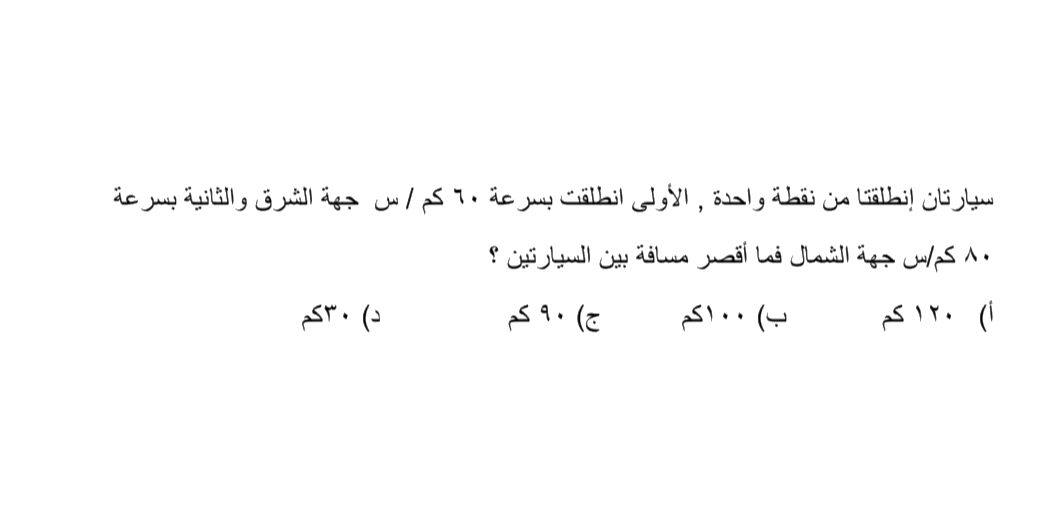 قدرات
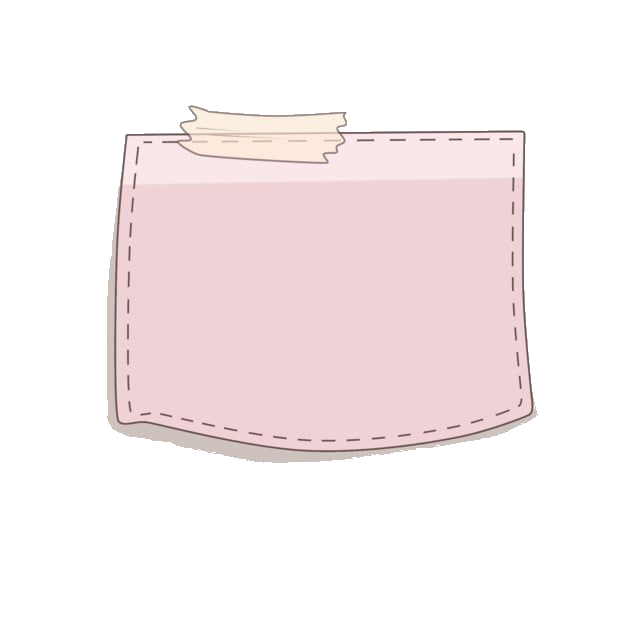 الدرس 
١-٤
تمثيل المتباينات الخطية
 ومتباينات القيمة المطلقة بيانياً
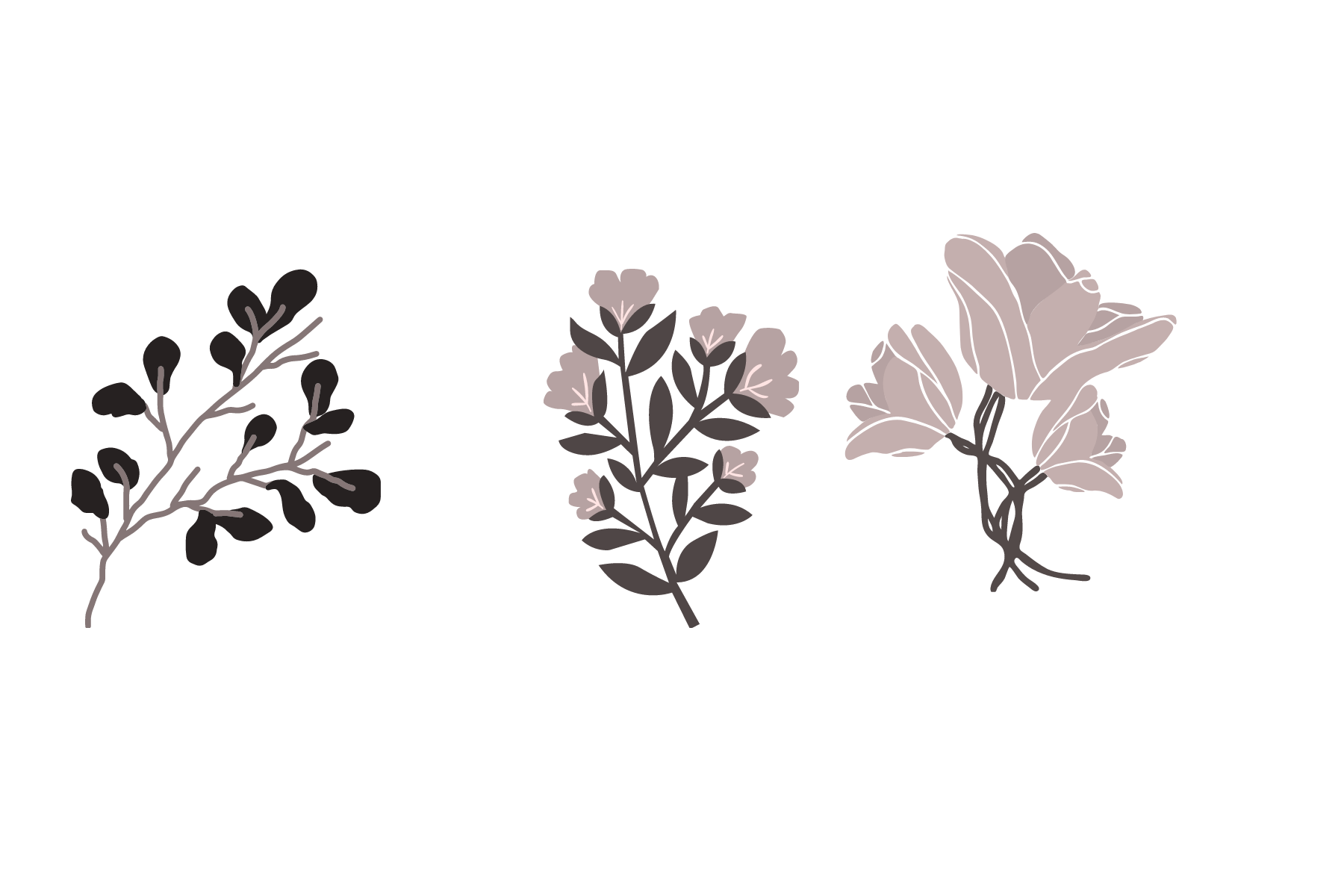 عددي خطوات تمثيل الدالة الخطية.
اهداف الدرس
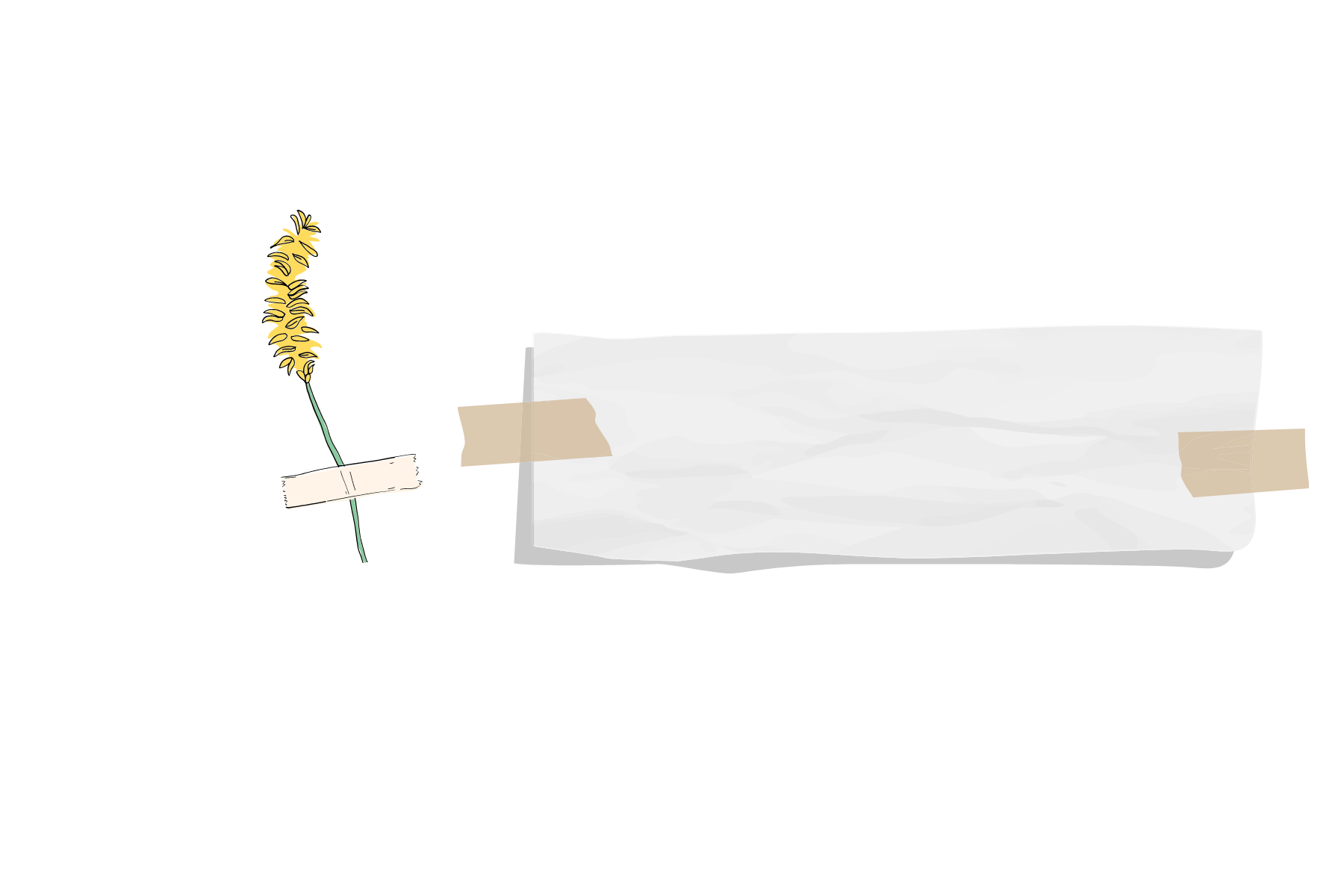 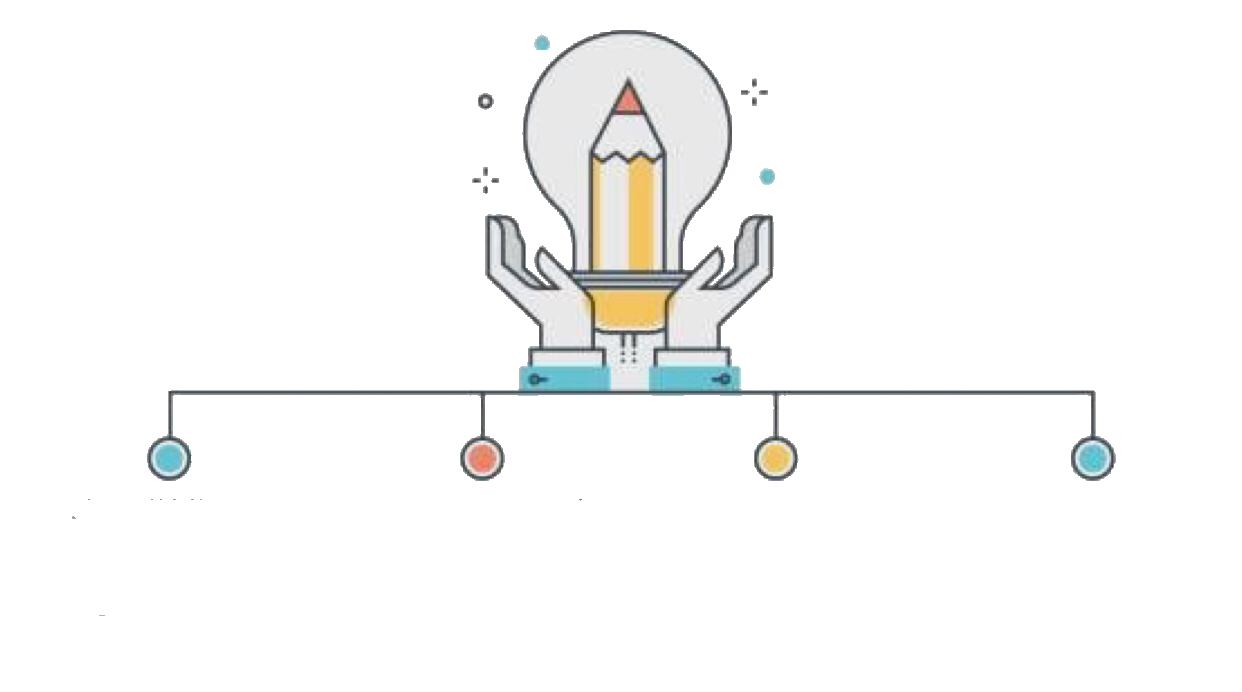 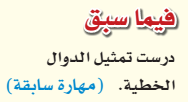 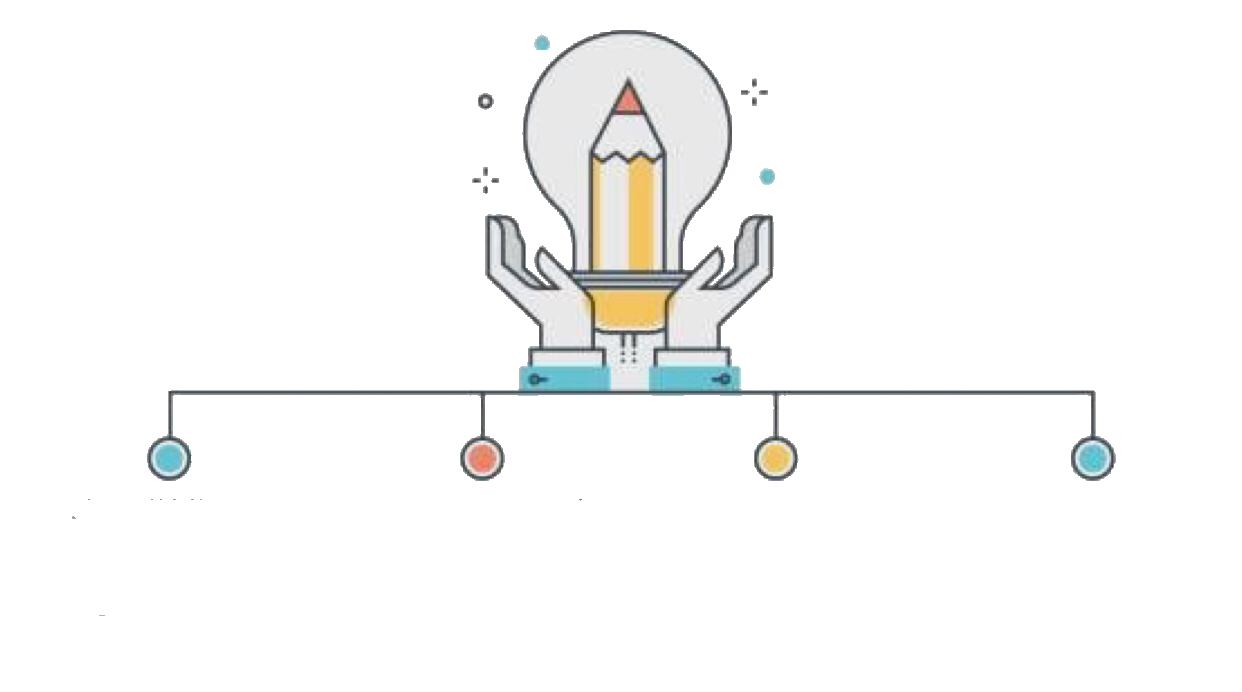 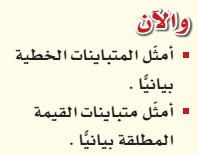 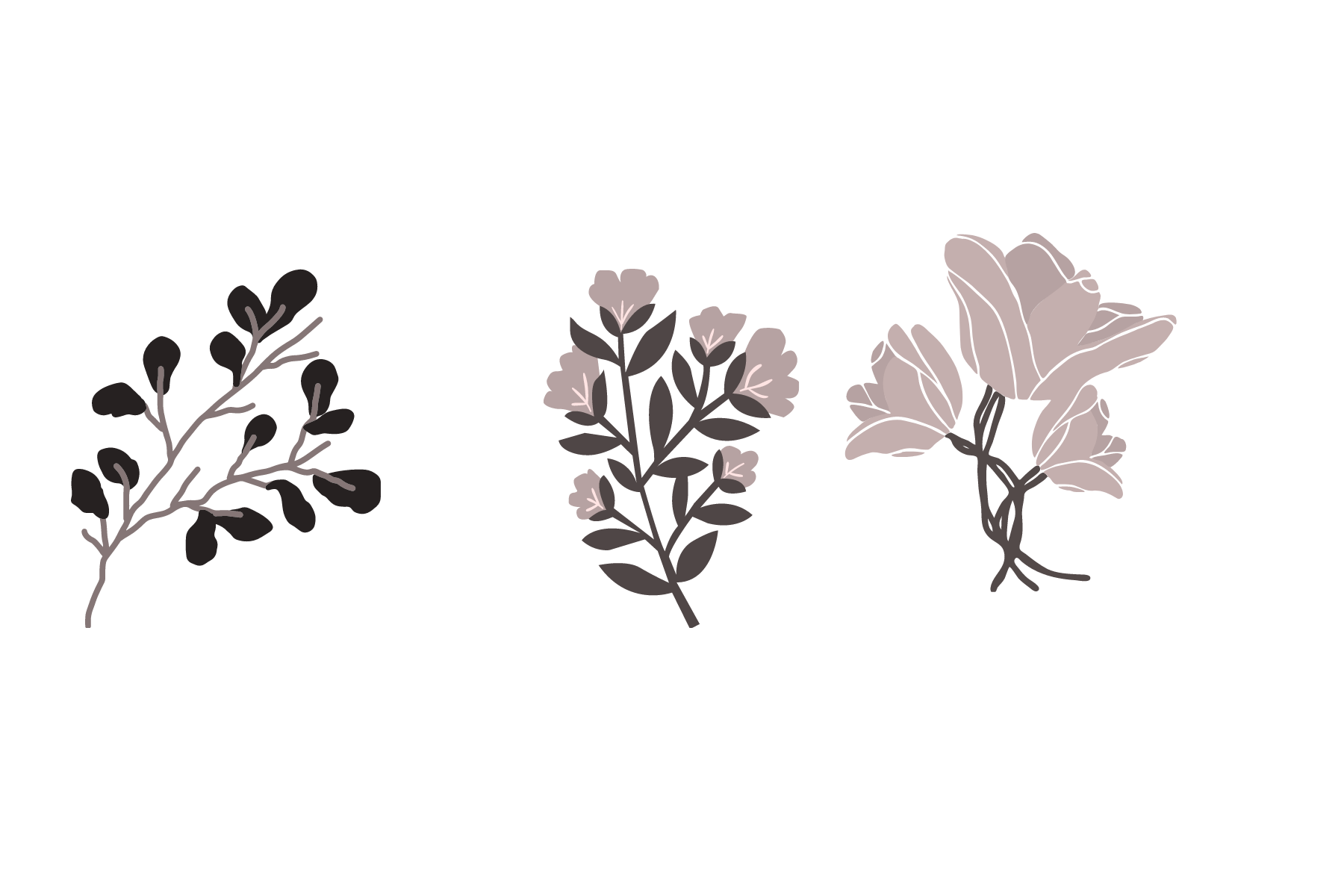 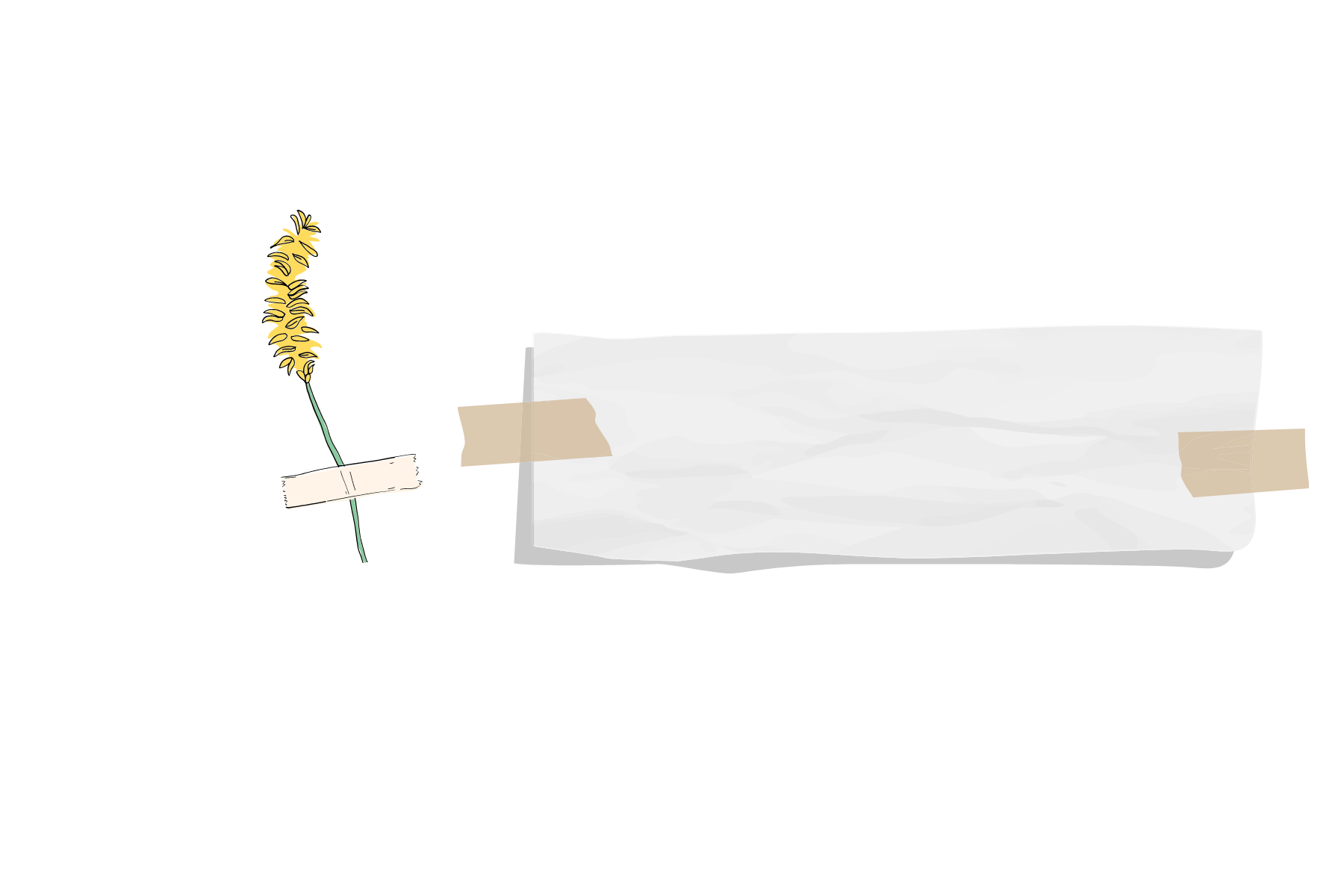 مفردات الدرس
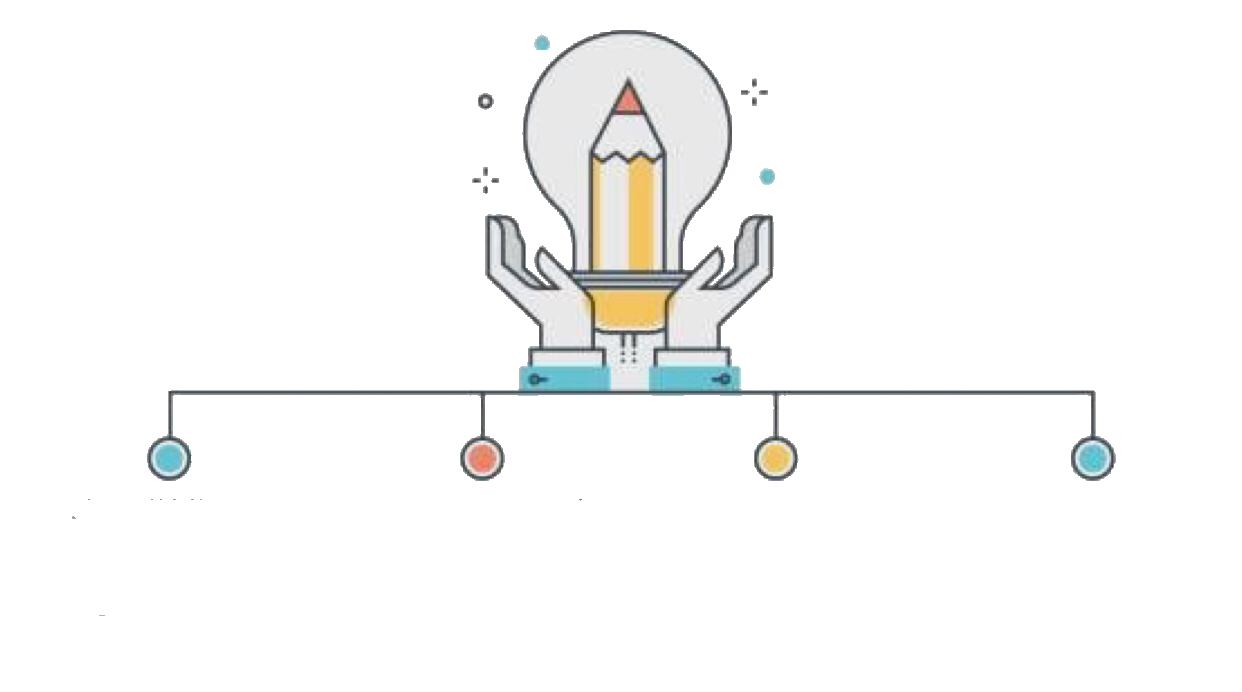 المتباينه الخطية
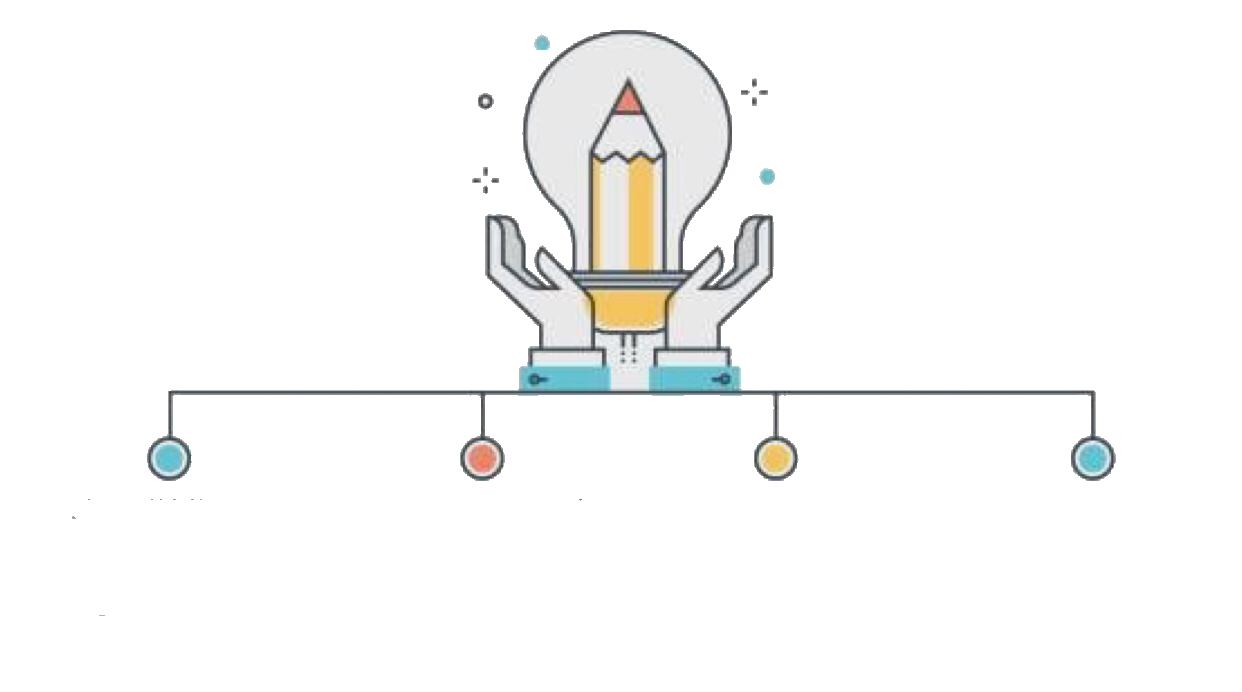 منطقة الحل
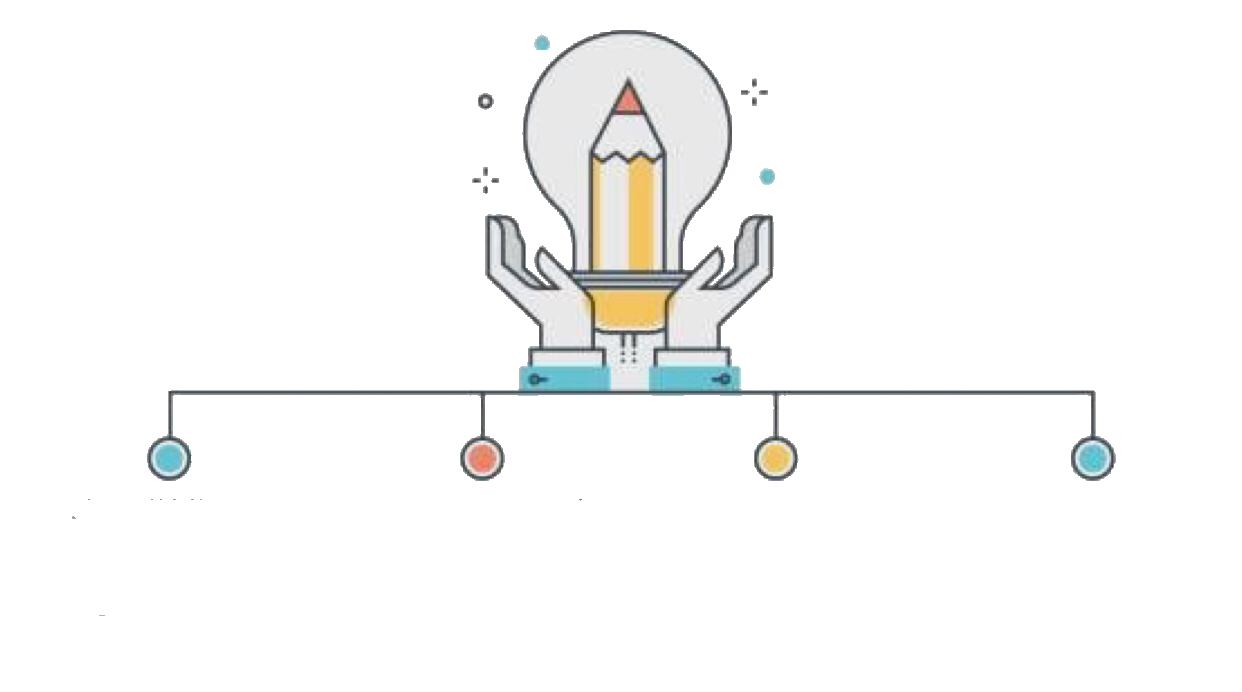 الحد
هل لدى تركي المبلغ الكافي لشراء 10 فطائر
و 20 كوب عصير
ماذا تعني المتباينة
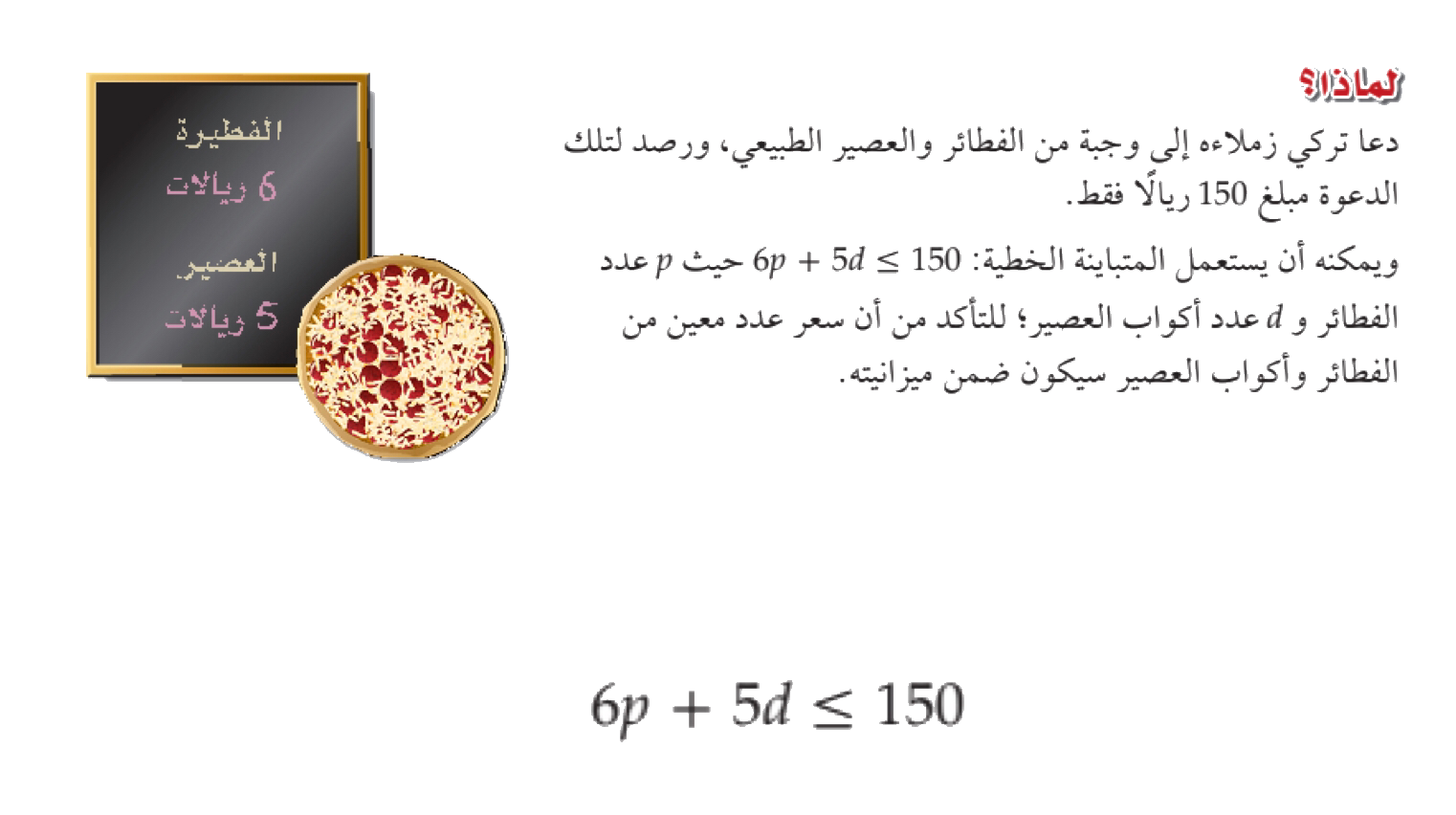 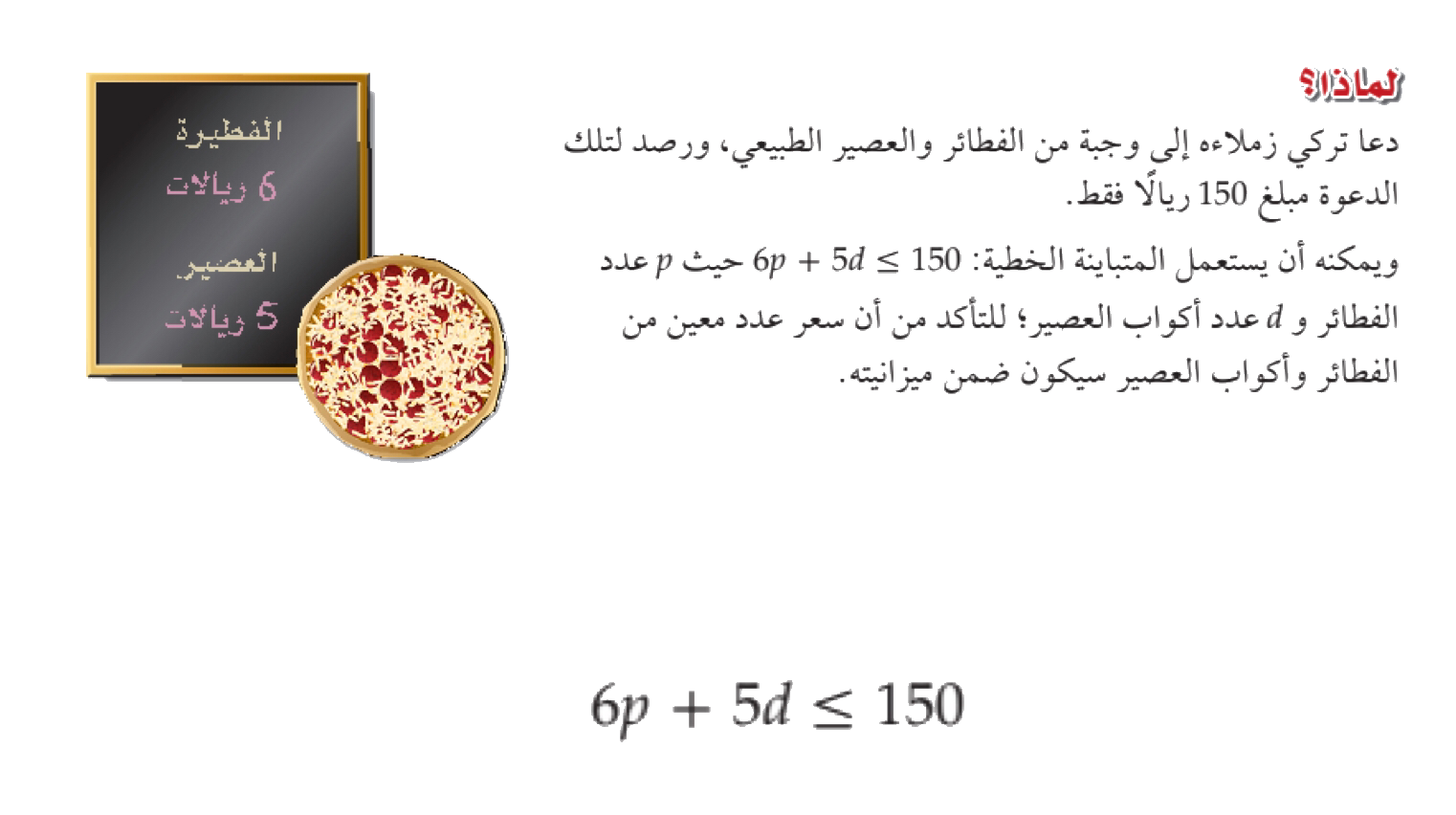 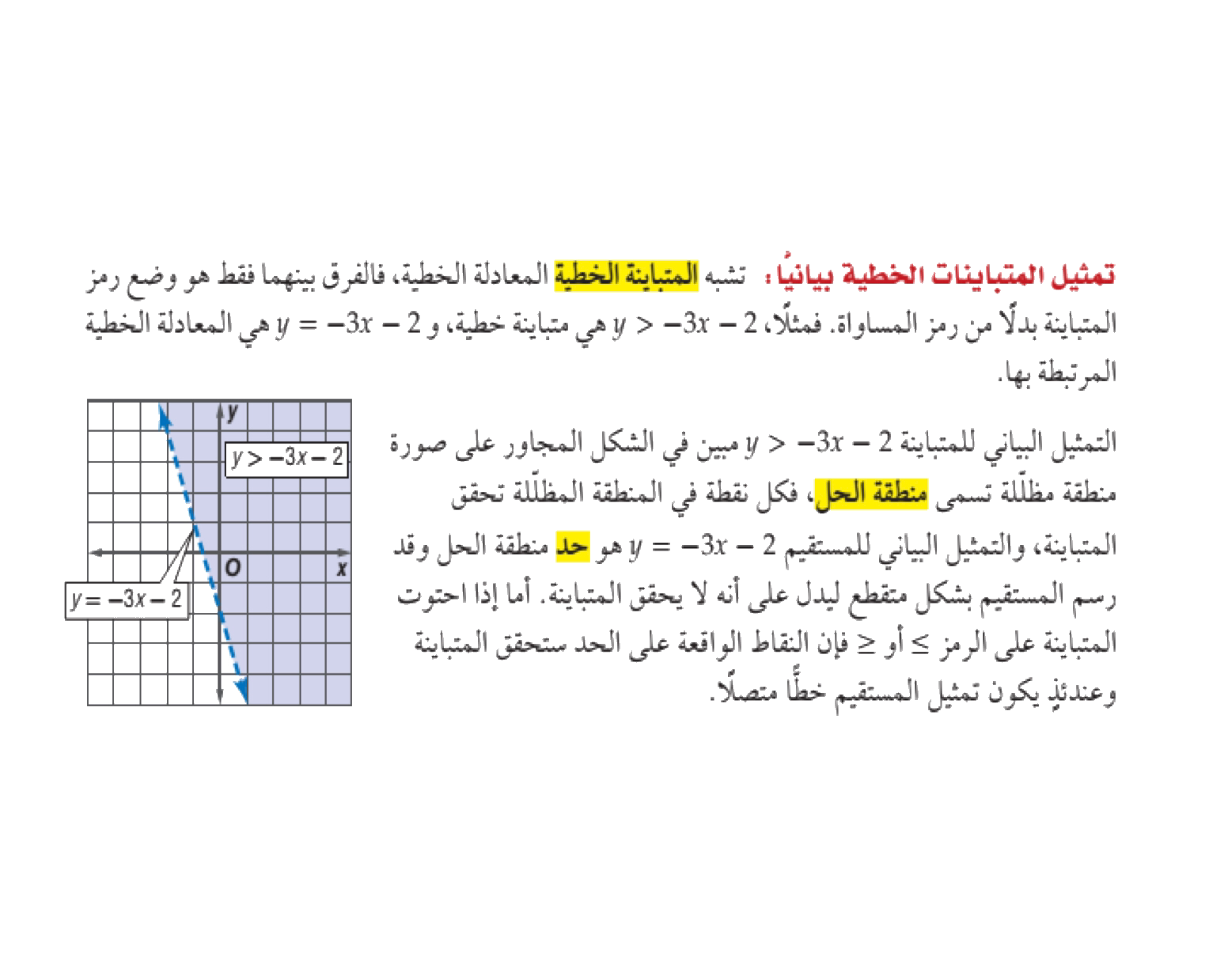 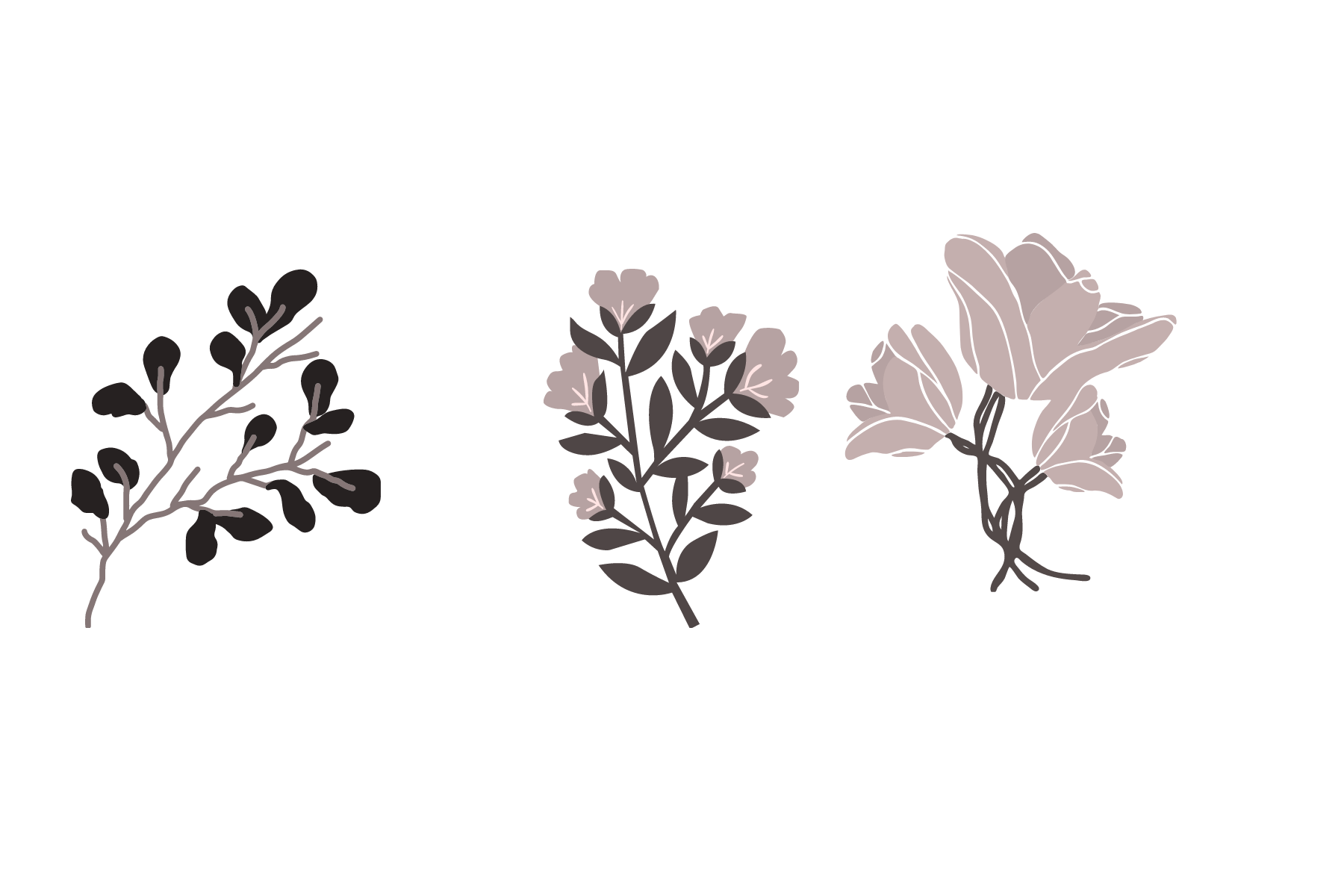 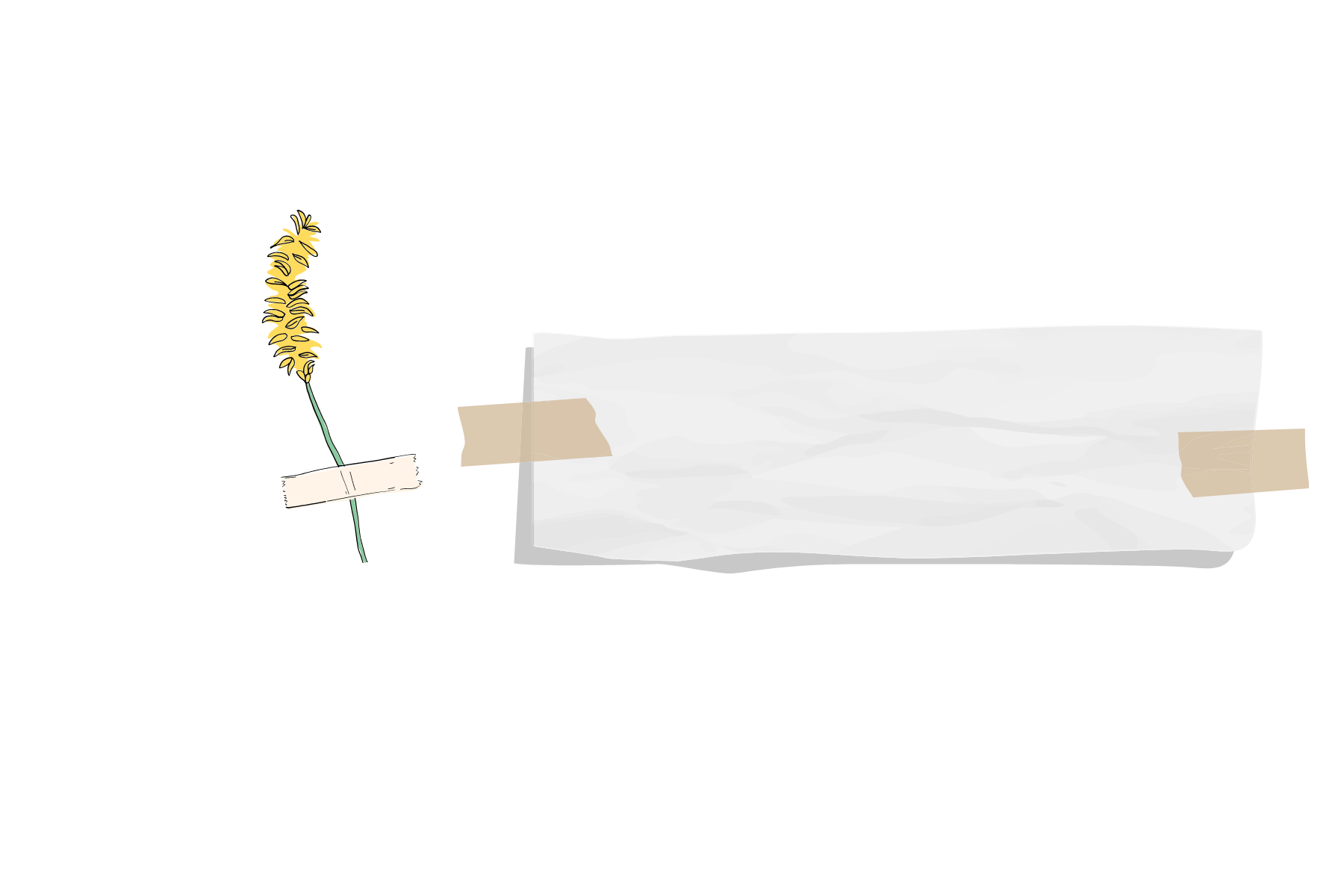 مثال
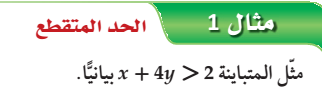 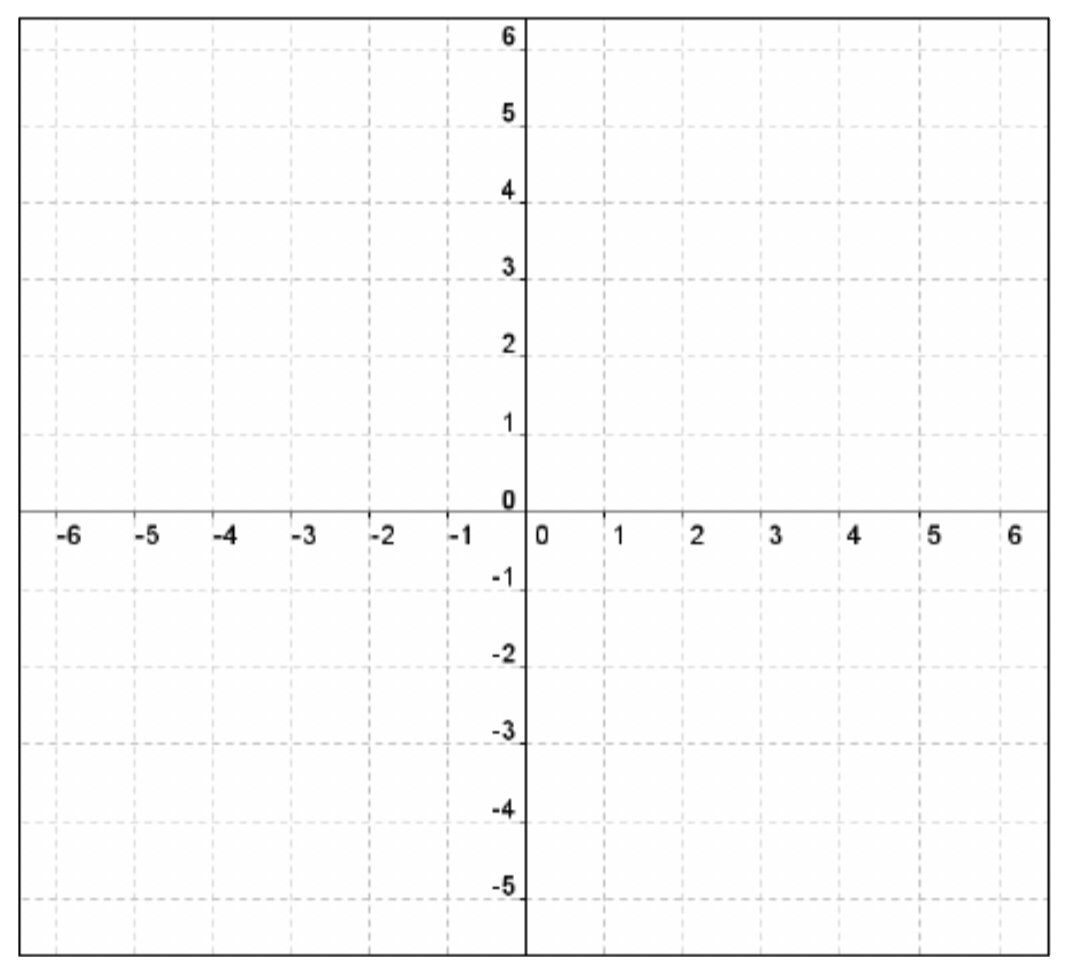 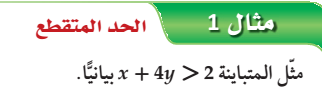 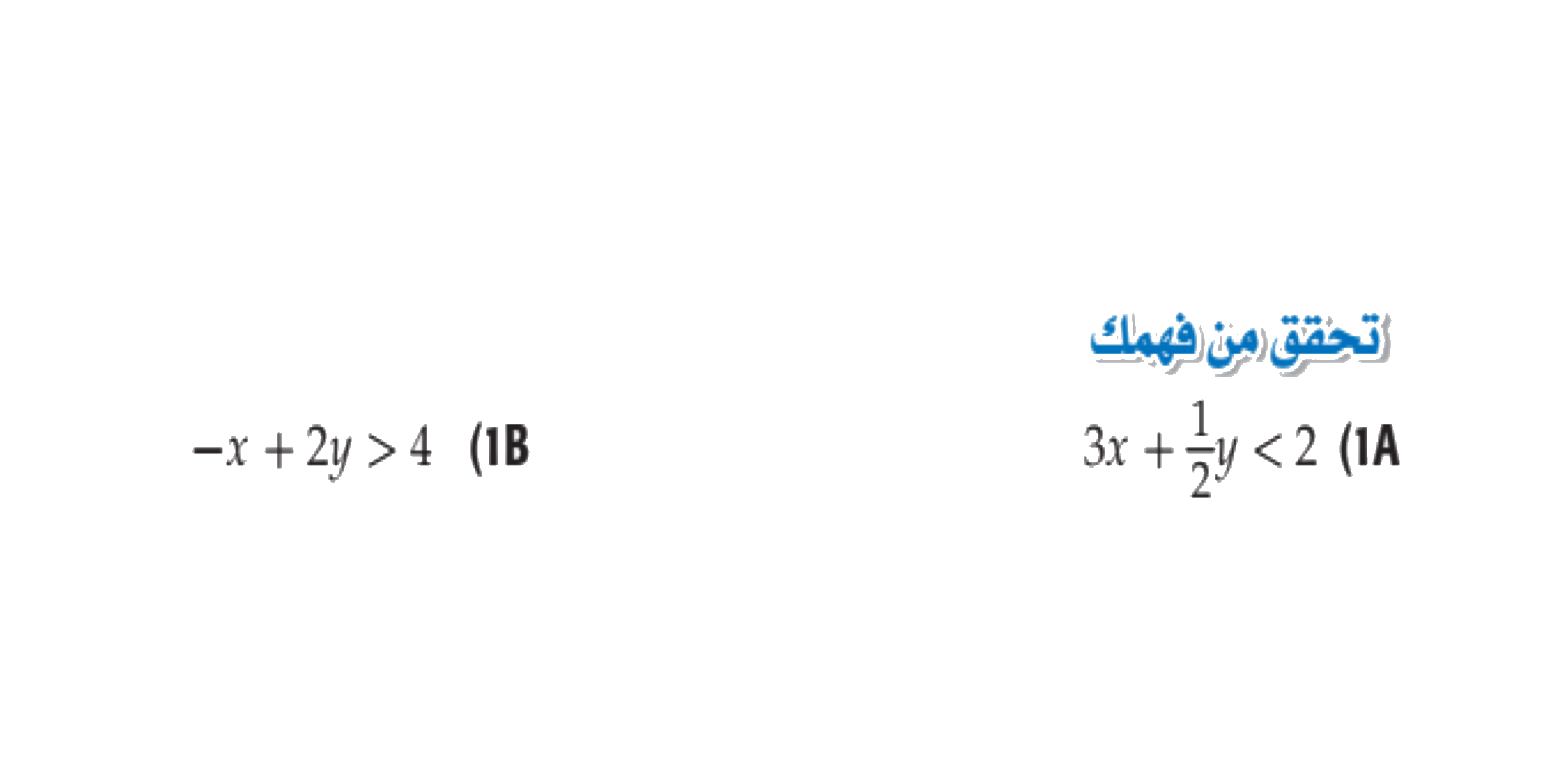 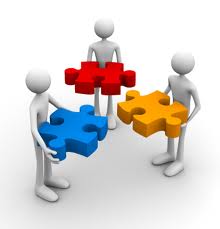 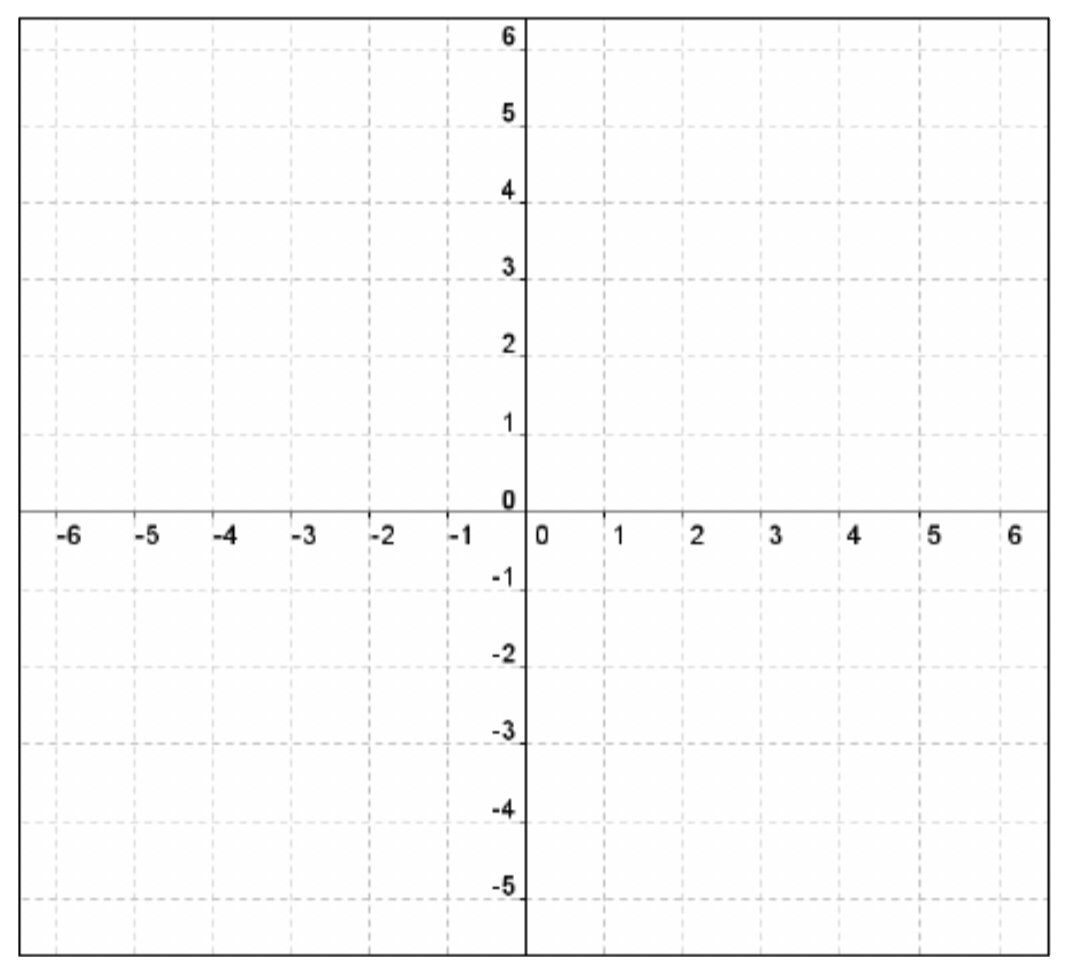 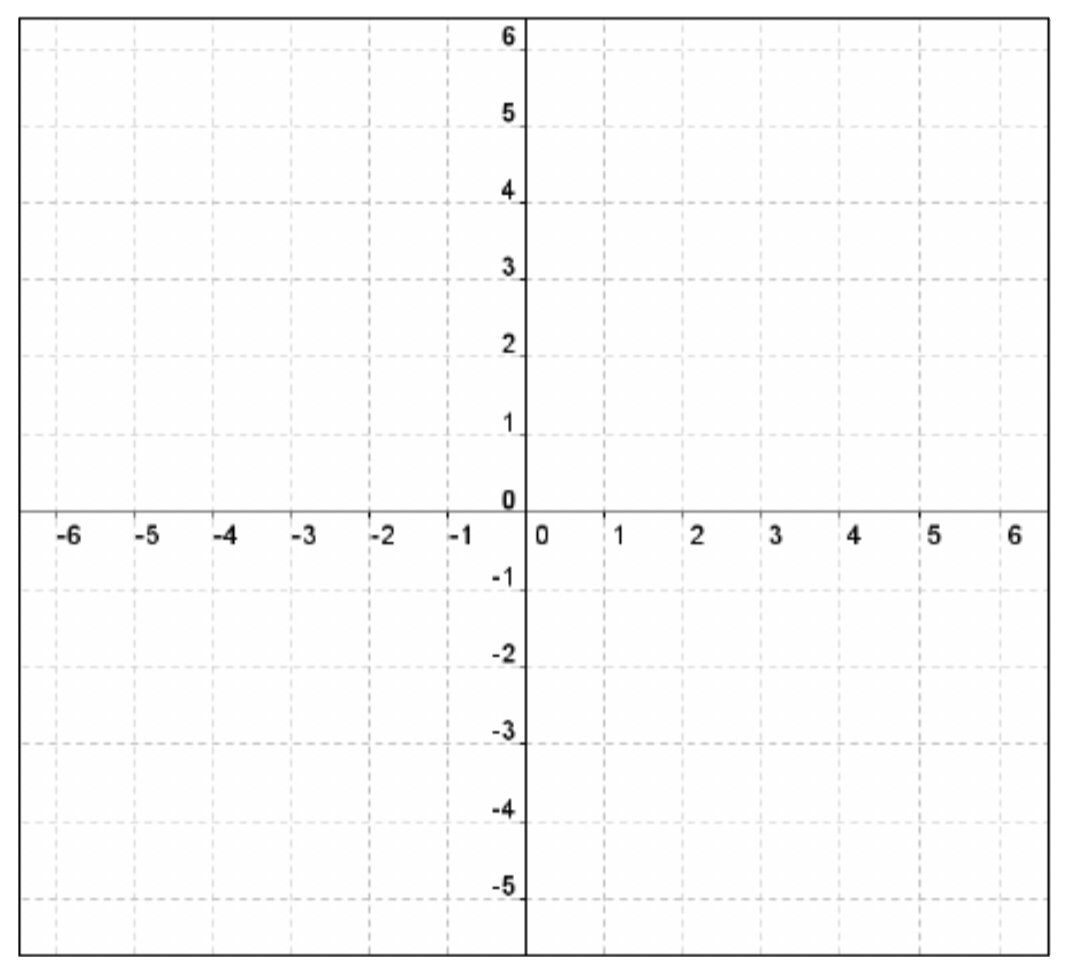 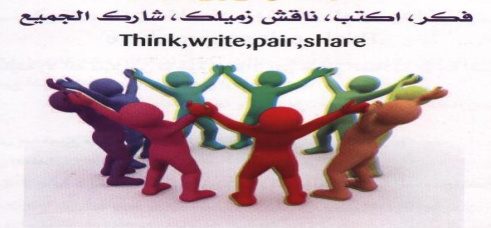 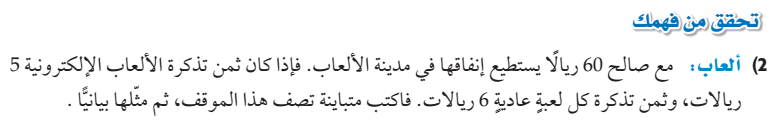 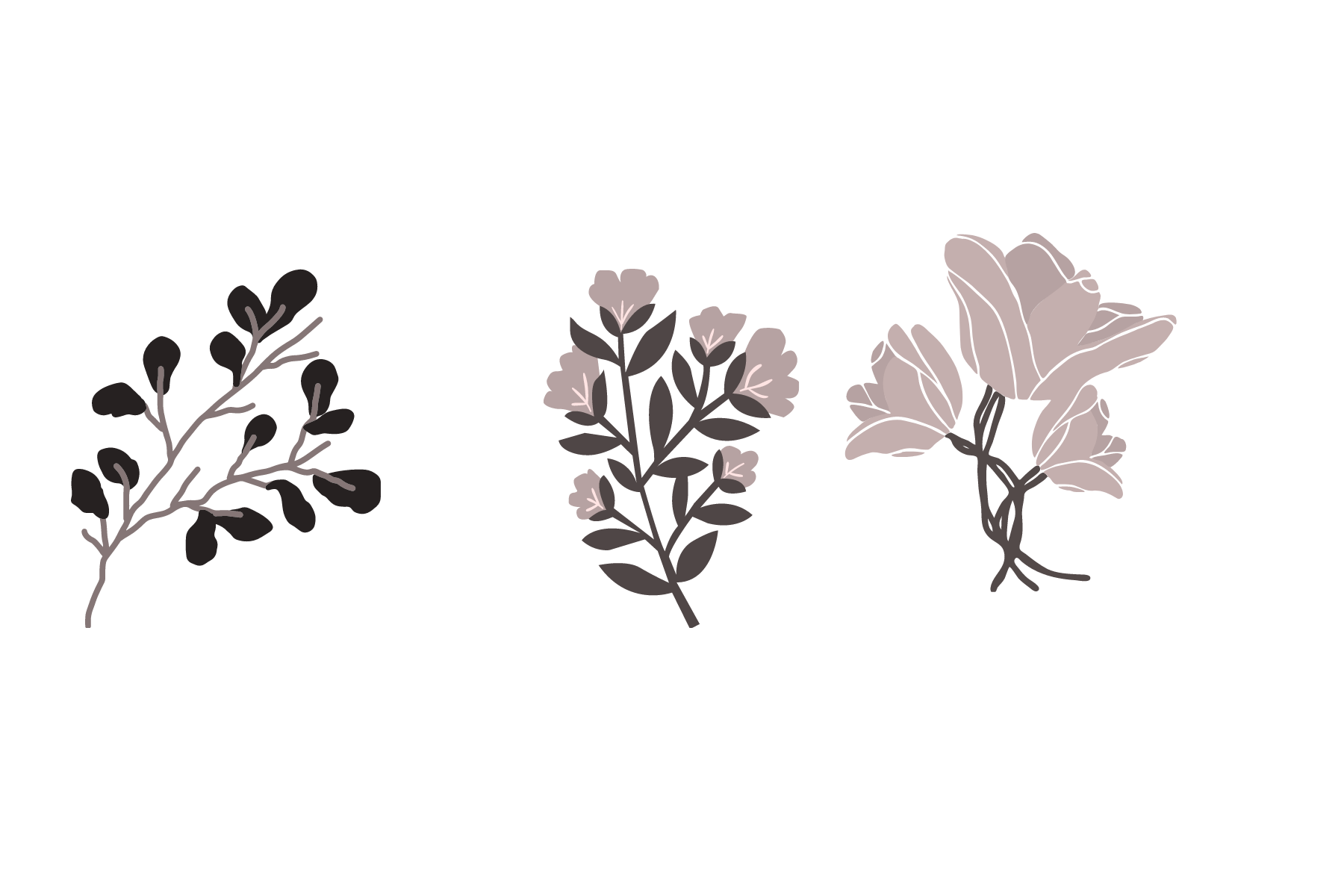 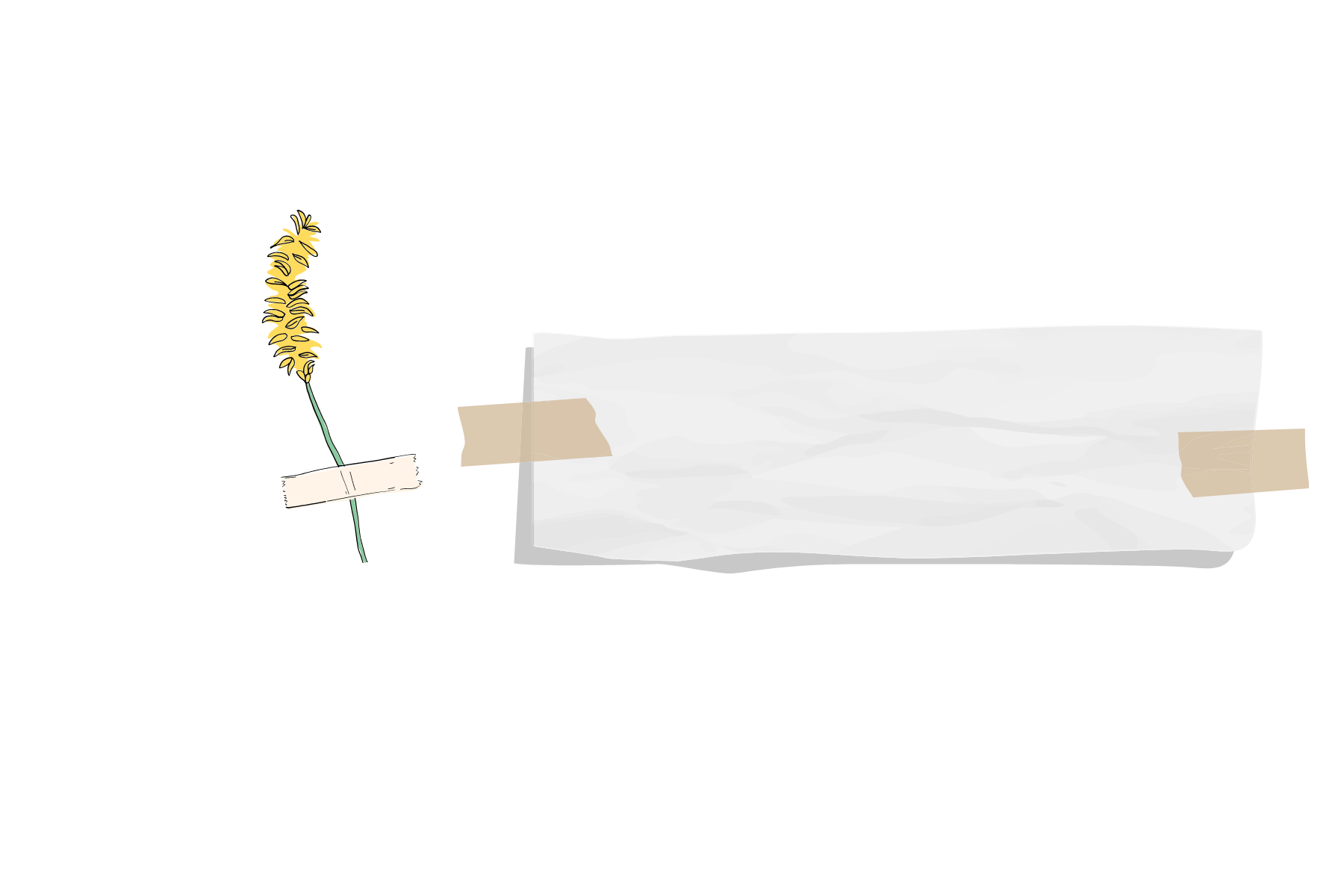 تطبيق
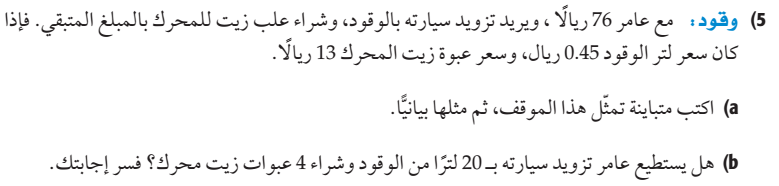 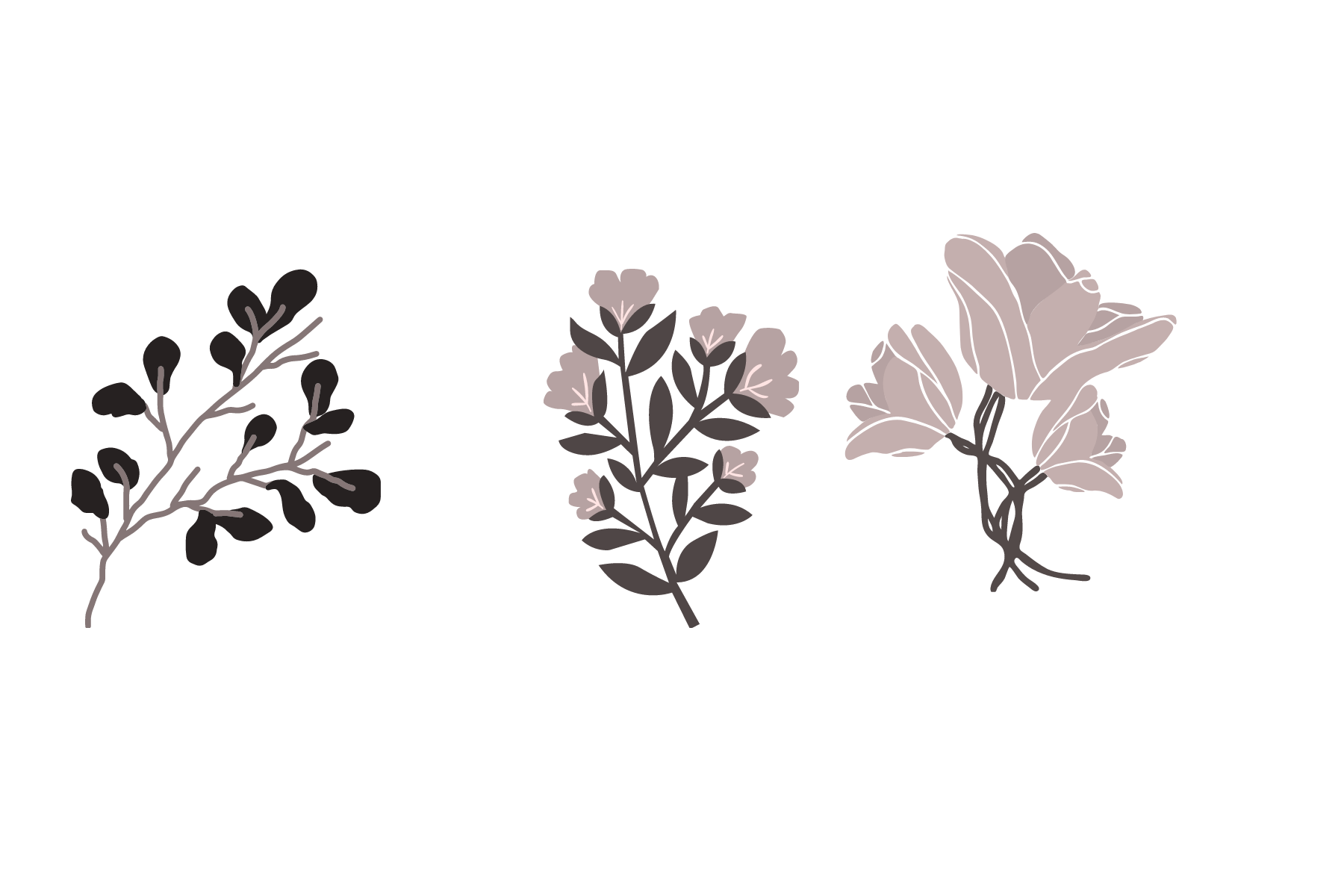 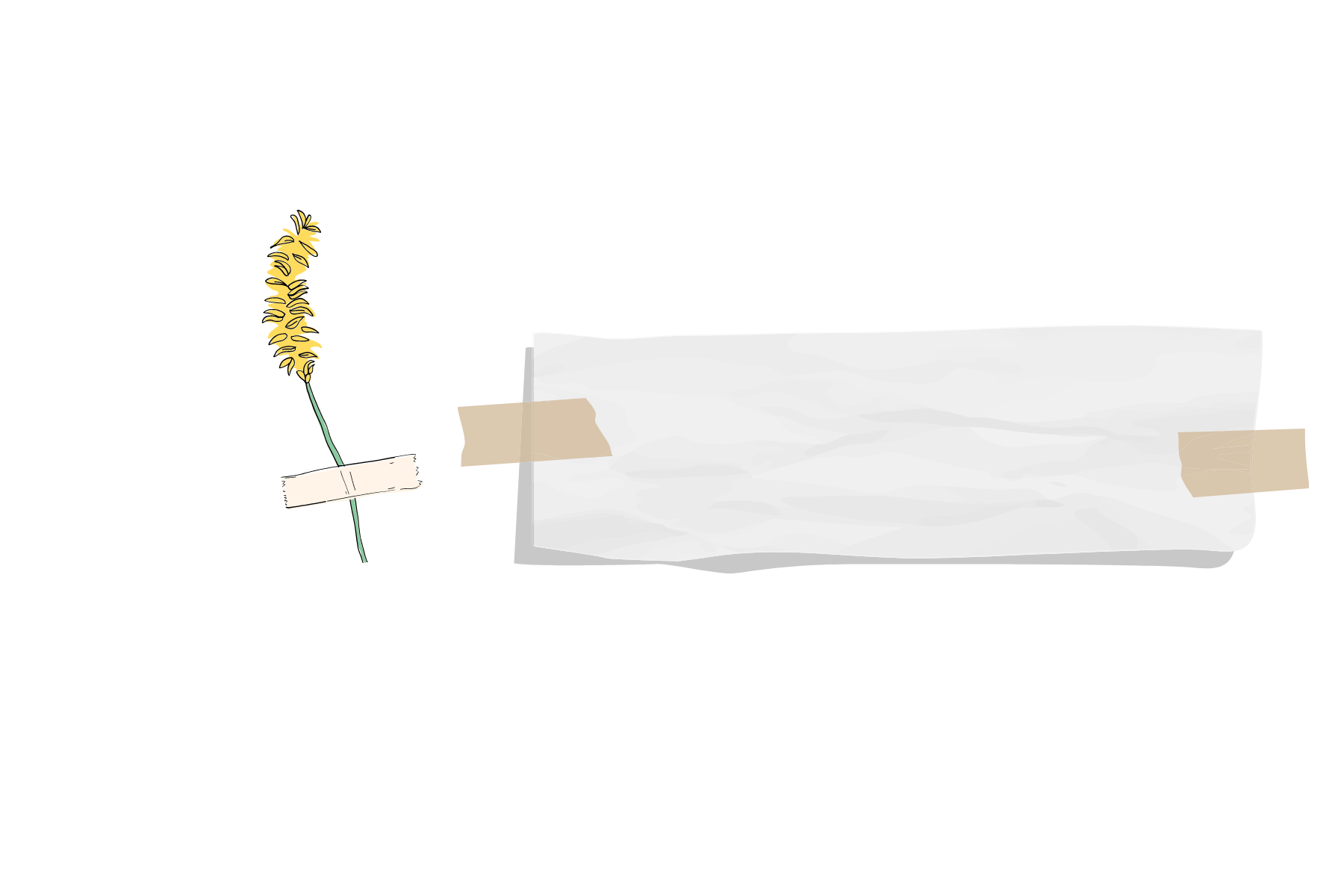 مثال
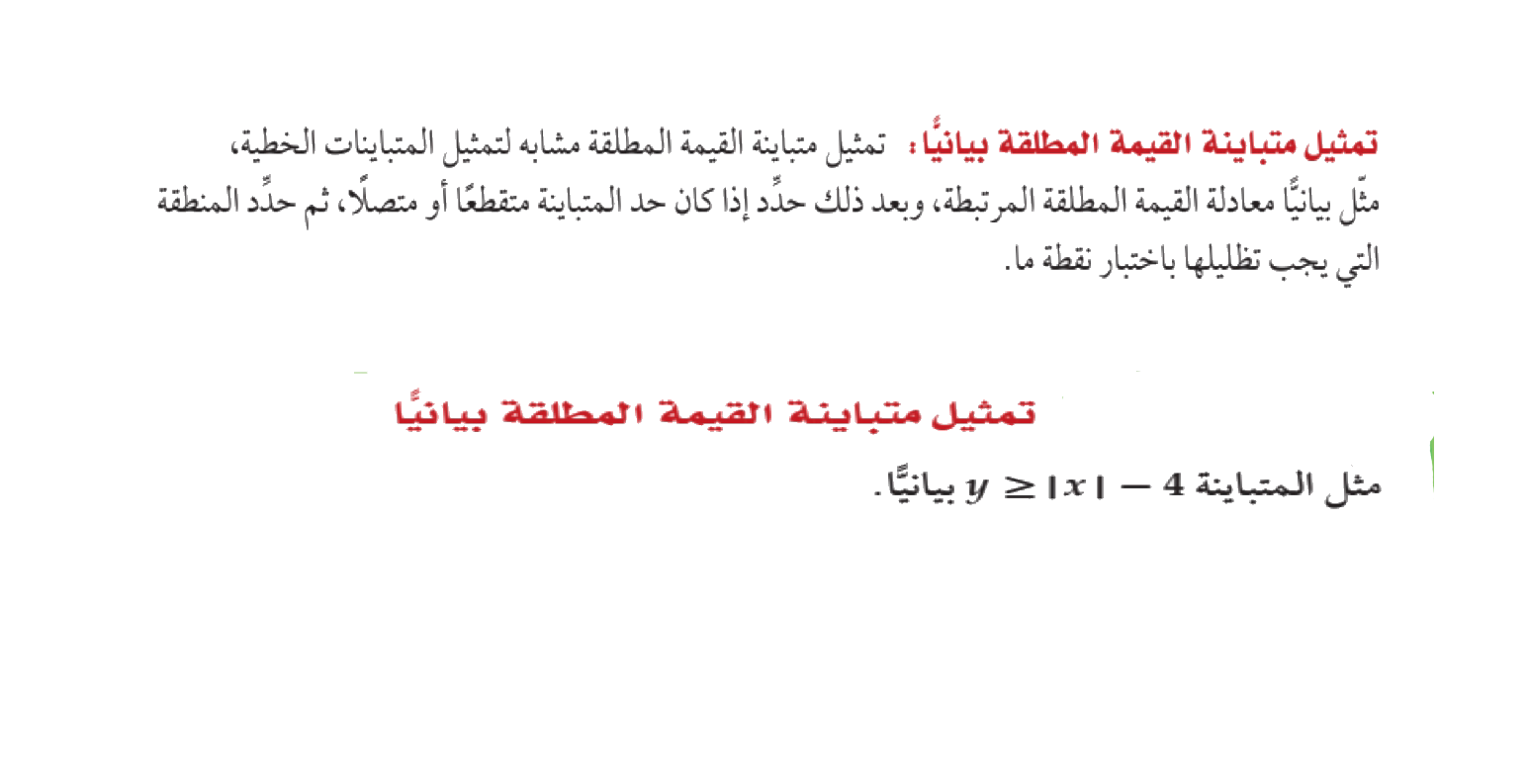 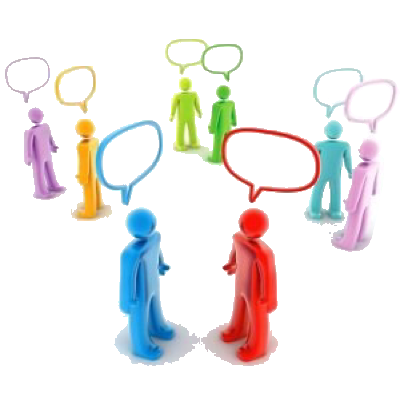 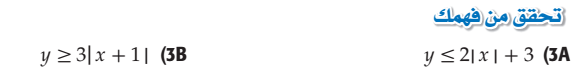 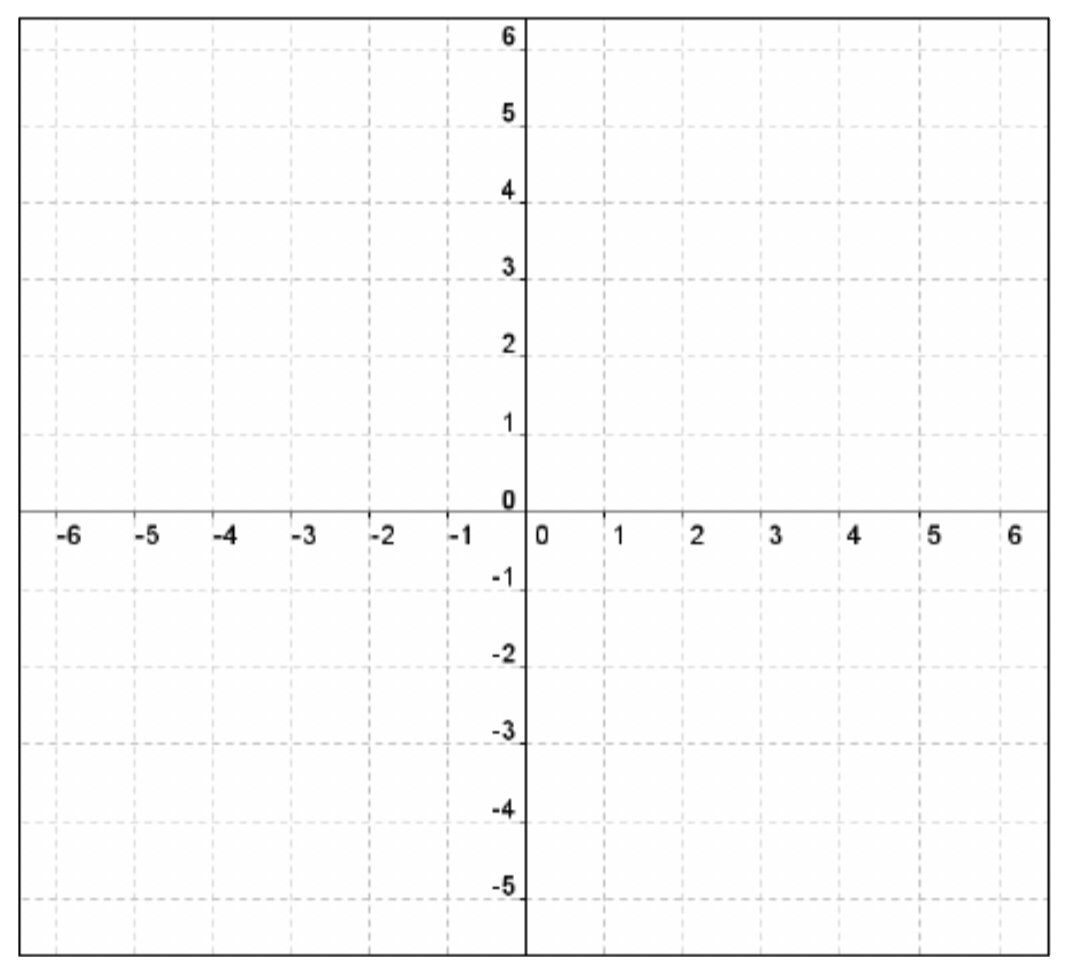 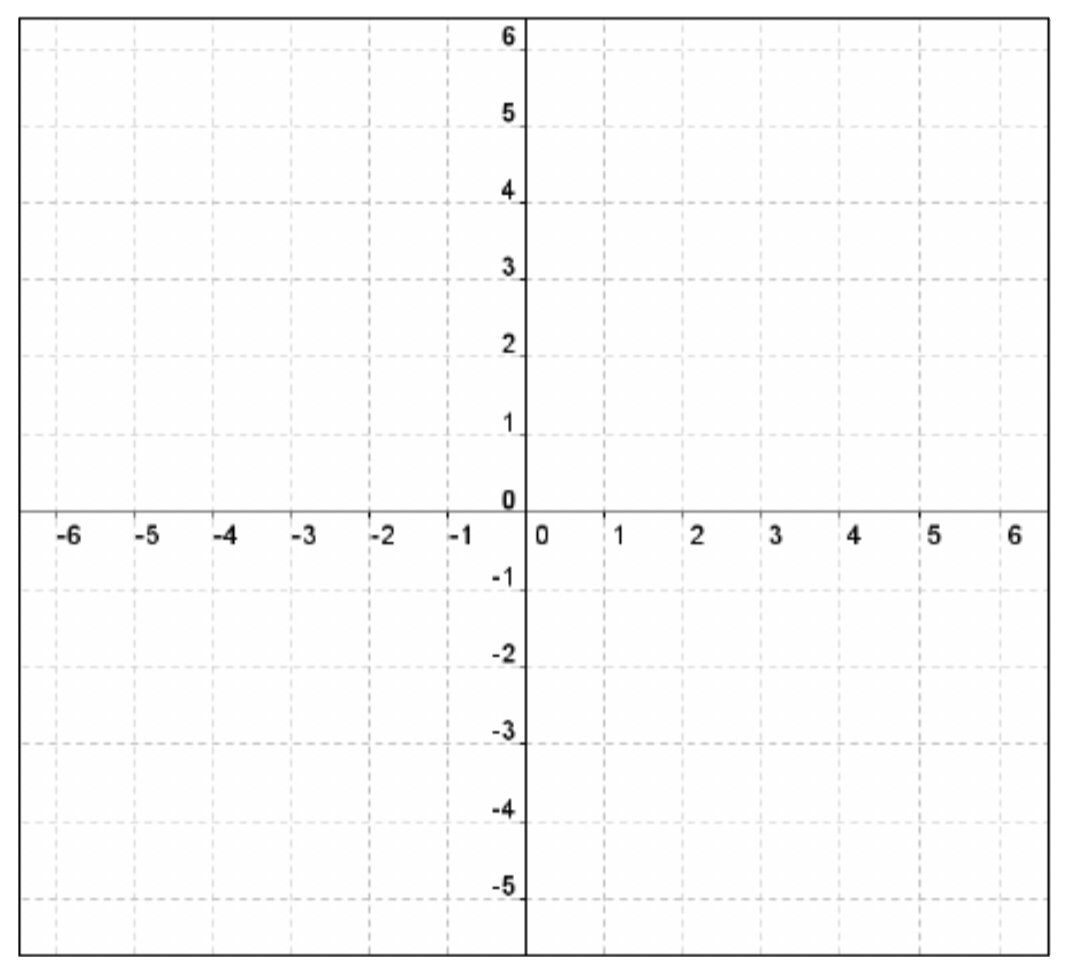 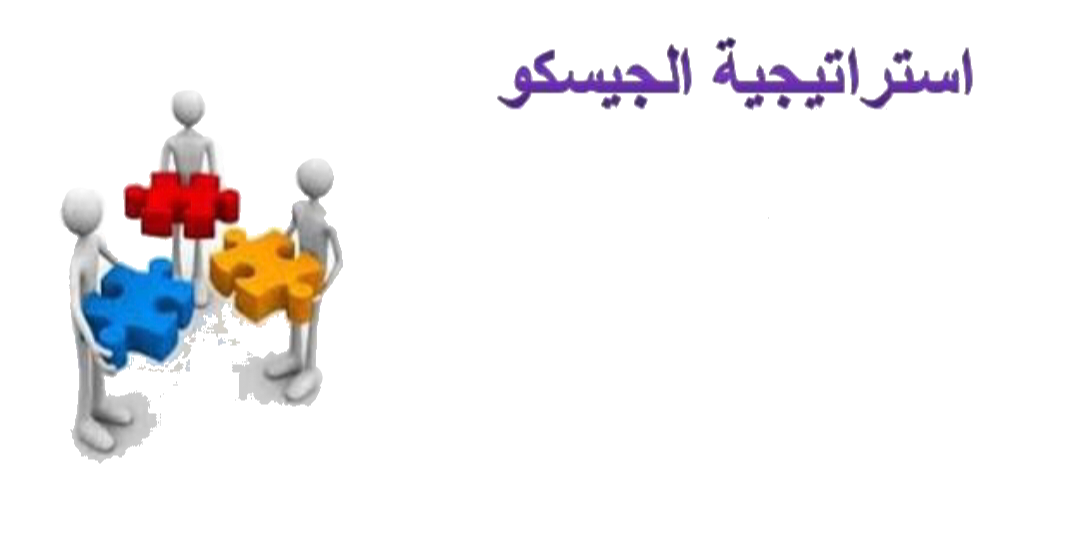 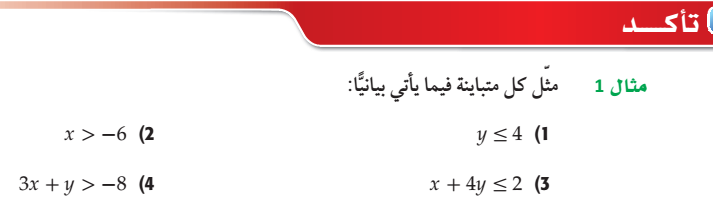 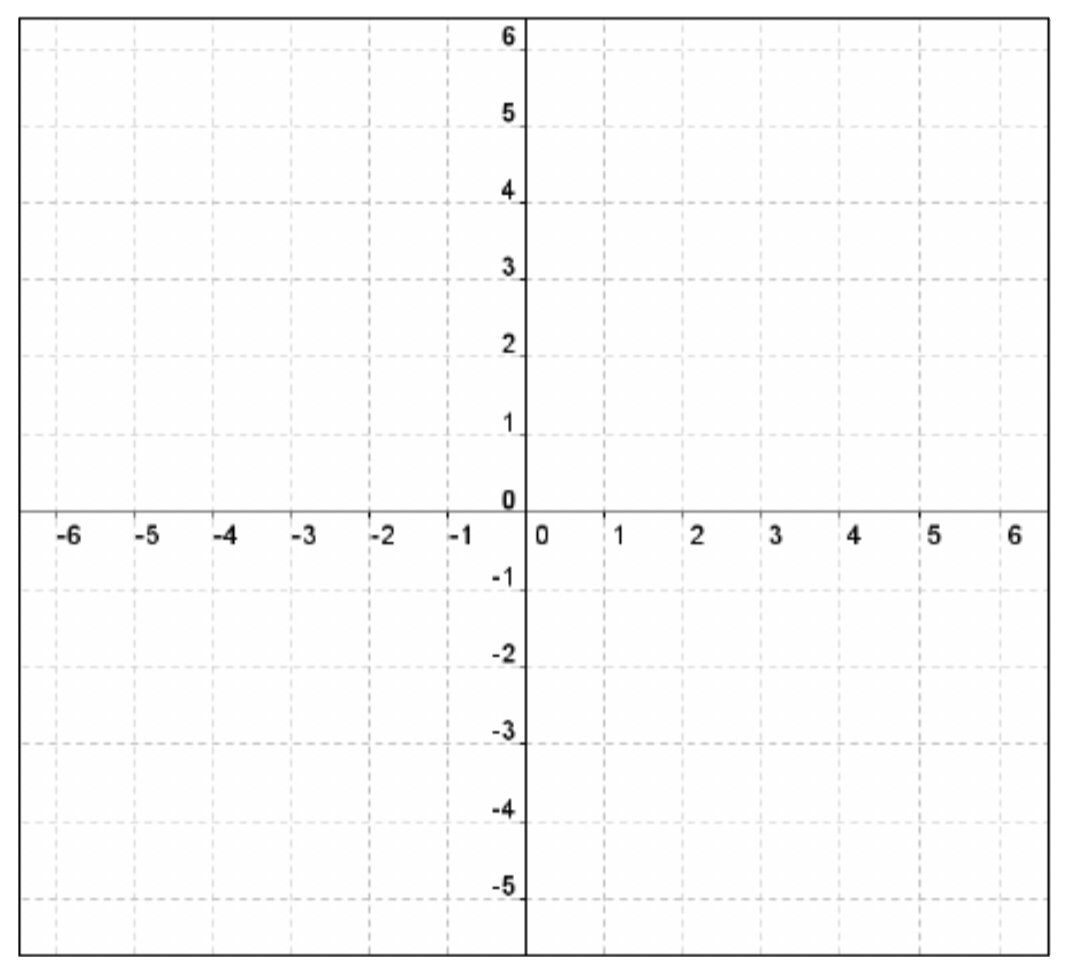 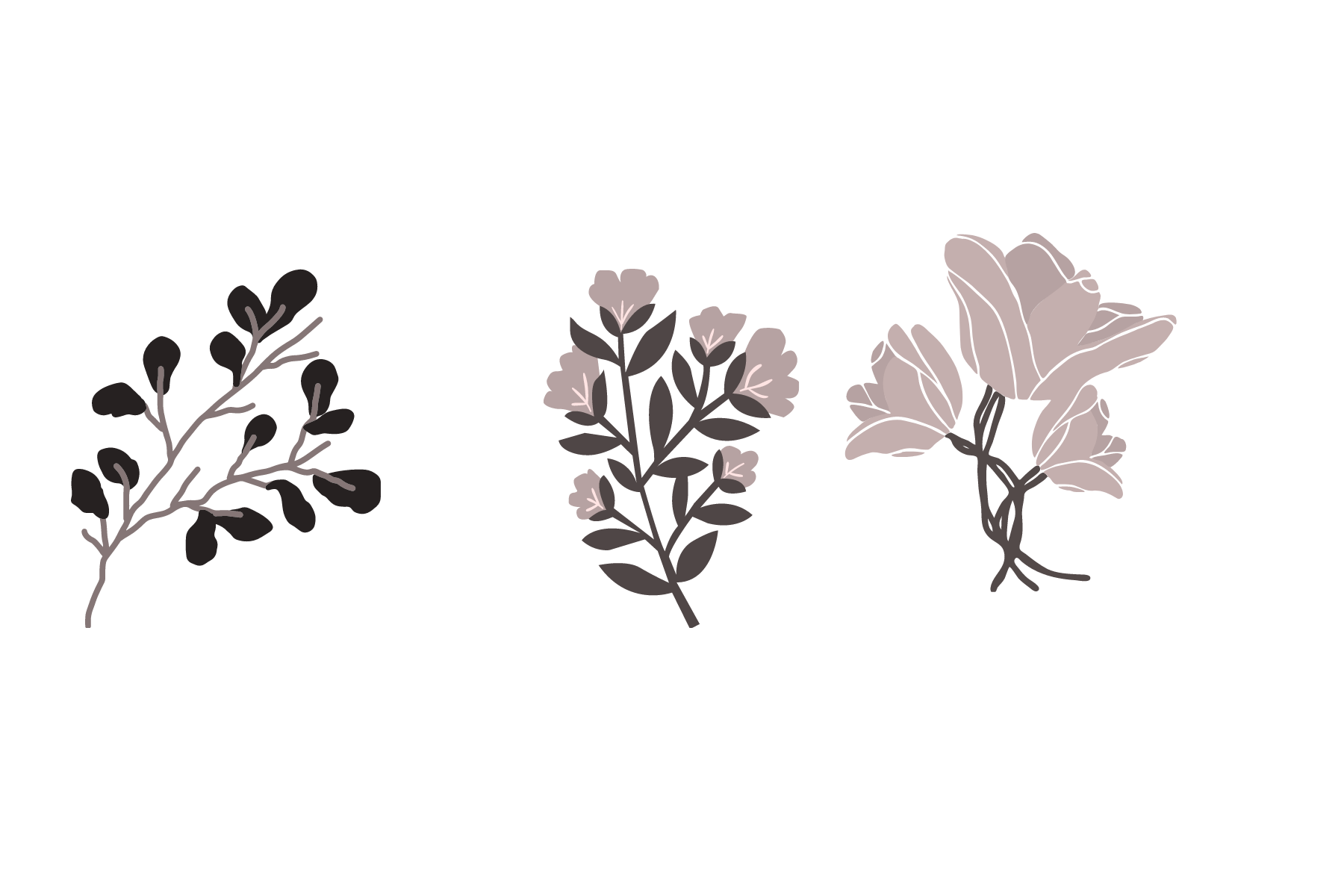 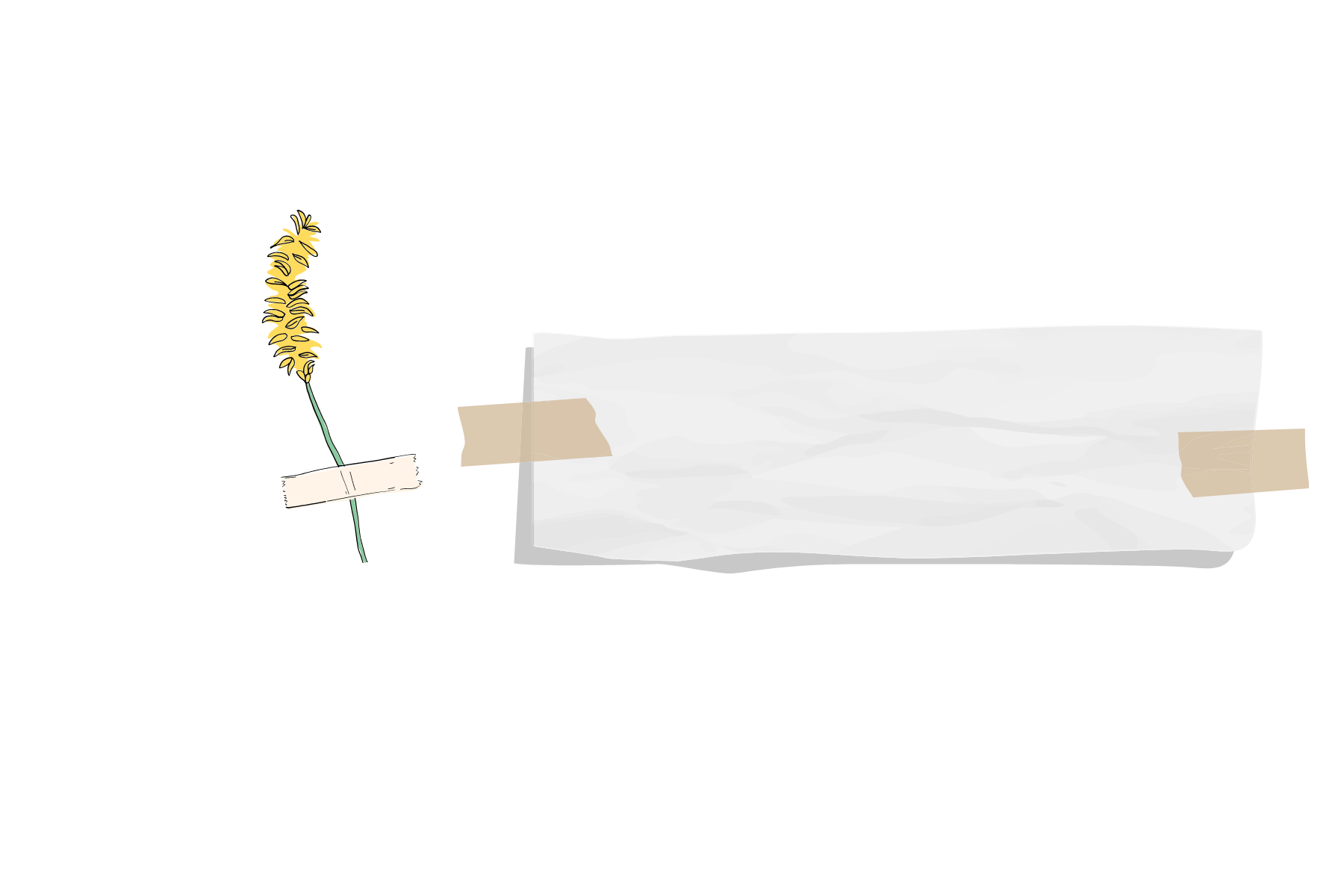 مهارات التفكير العليا
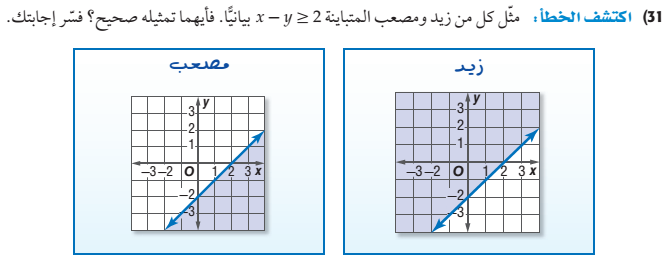 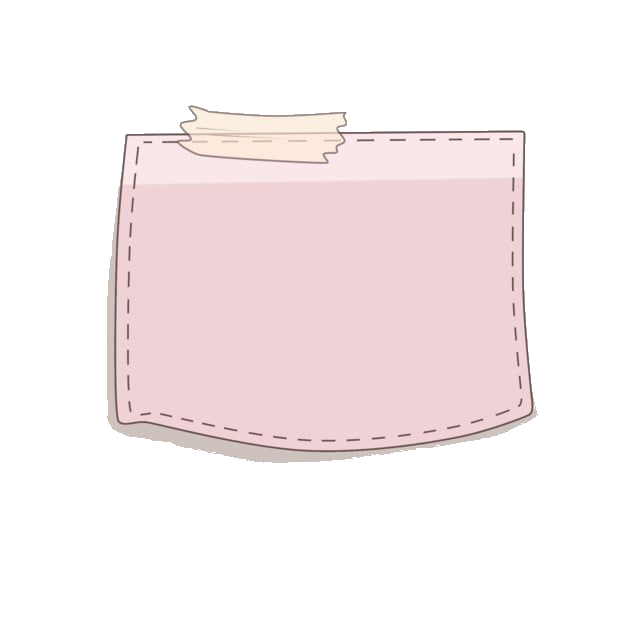 تحصيلي
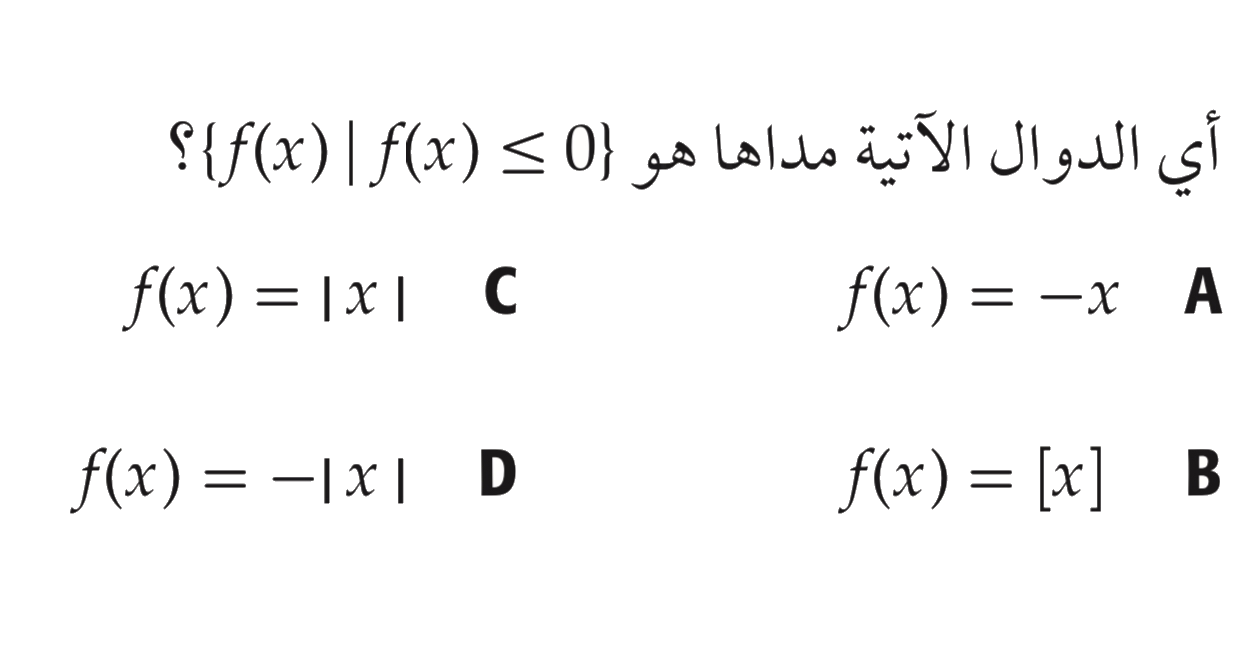